Earthquakes
By:layan/sama/Mireille
What is a earthquake?
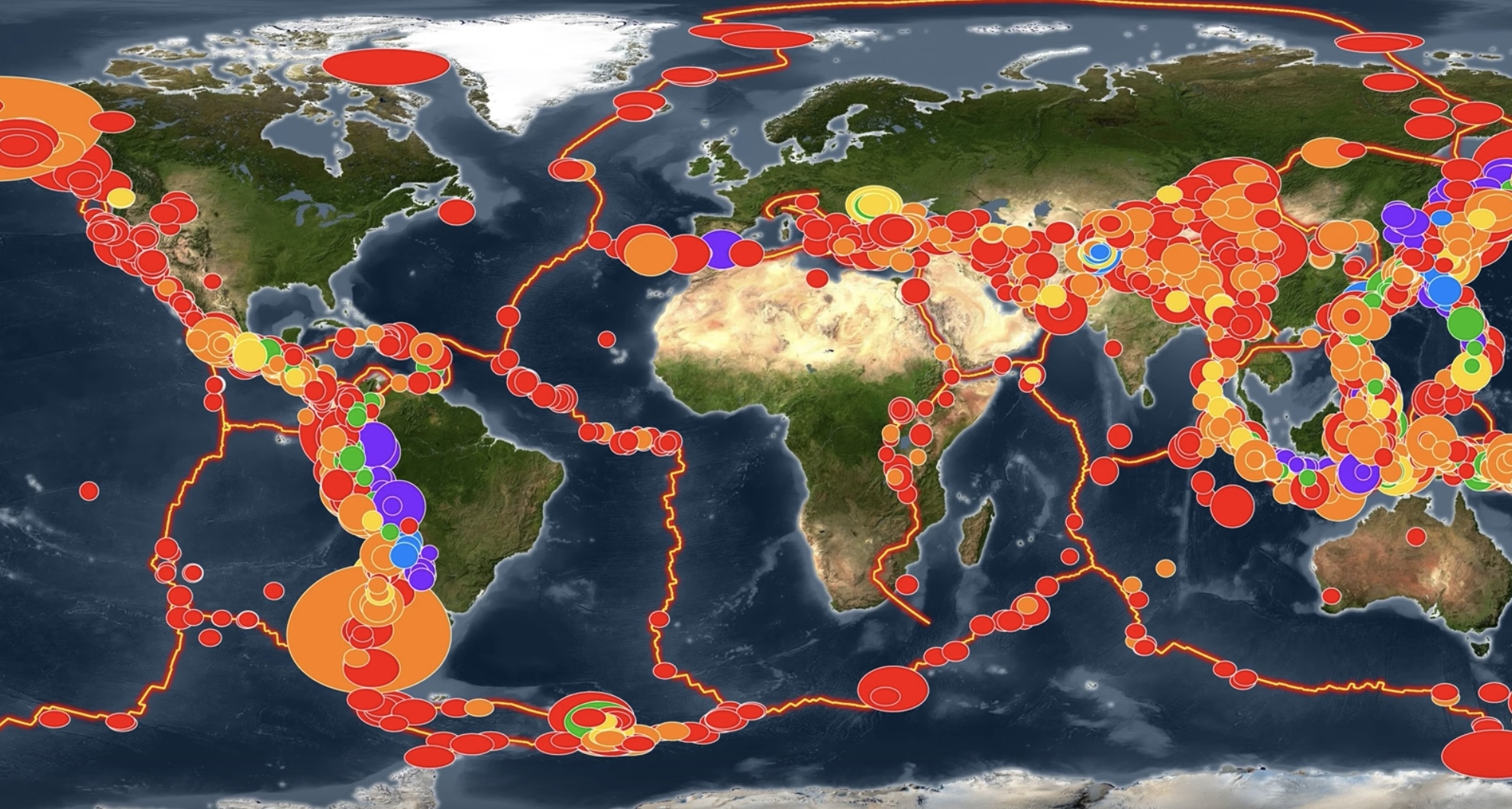 earthquakes
[Speaker Notes: A sudden violent shaking of the ground typically causing great destruction as a result  of movement within the earth crust or volcanic action .]
Effects of an earthquake
The effects of earthquake
[Speaker Notes: Earthquake environmental consequences include surface faulting, tsunamis, soil liquefactions, ground resonance, landslides, and ground collapse that are either directly related to the earthquake source or induced by the ground shaking.]
How many people died in turkey and Syria earthquake?
Injured people in turkey and Syria
[Speaker Notes: 50,783 in Turkey and 8,476 in Syria.]
Methods used to detect, measure and predict earthquakes.
This is a seismometer that humas use to detect sounds
[Speaker Notes: Seismometers detect and quantify earthquakes by translating vibrations caused by seismic waves into electrical signals, which are subsequently shown on a computer screen as seismograms. Seismologists study earthquakes and can use this information to calculate the location and magnitude of an earthquake.]
The factors that affect the intensity and frequency of earthquakes.
How hard earthquakes can come
[Speaker Notes: The extent of damage depends on how violently the ground shakes when an earthquake occurs. The depth of the earthquake, the distance from the fault, the underlying soil, and the features of the buildings, particularly their height, are the subsequent primary elements impacting earthquake shaking strength.]
what was the magnitude of the earthquake
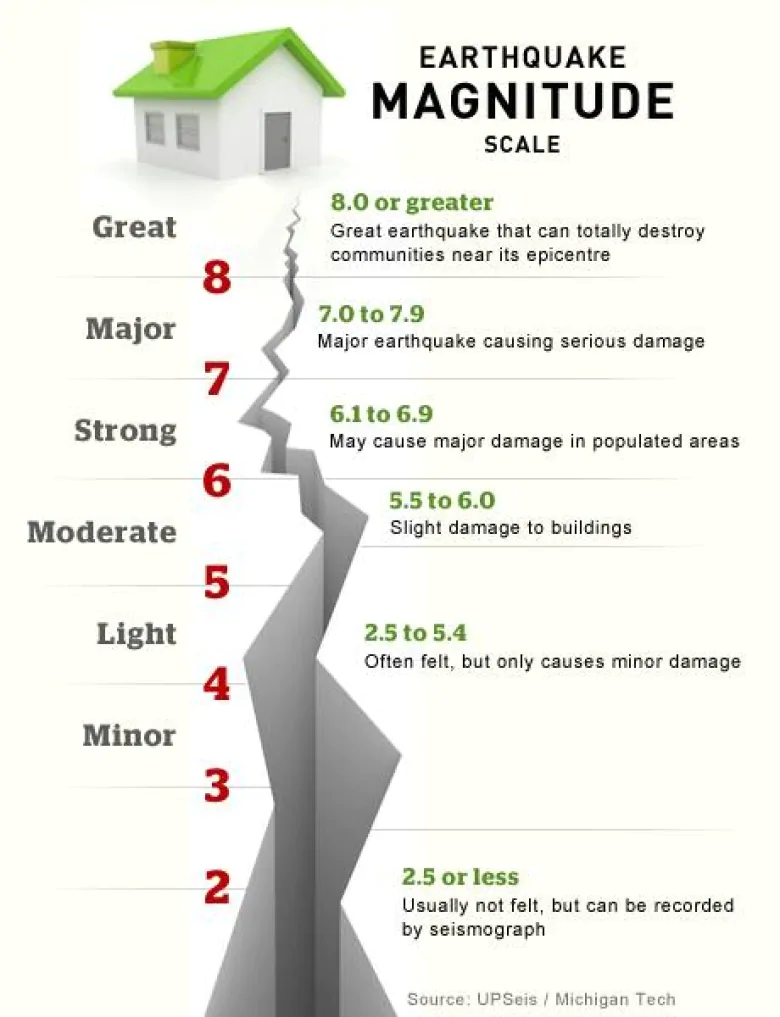 [Speaker Notes: Between 4.1 and 7.8 magnitude in Syria
Between 4.5 magnitude and 7.8 magnitude in turkey]
What causes earthquakes
Tectonic plates puzzle
[Speaker Notes: Earth is like a puzzle when 2 of the pieces called tectonic plates slide over each other an earthquake occurs.]
Where do earthquakes mostly happens in?
[Speaker Notes: Japan / turkey /U.S / Philippine  / Syria / China /Lebanon / Indonesia]
The resources we got our info from
Videos 
Google 
https://kids.natio